Путешествие в прошлое
«Иконопись»
Вопрос №1
Как называется причисление к лику святых?
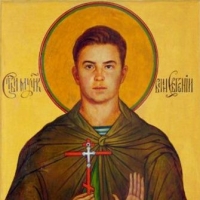 Вопрос №2
Как называется особая техника росписи храма по сырой штукатурке?
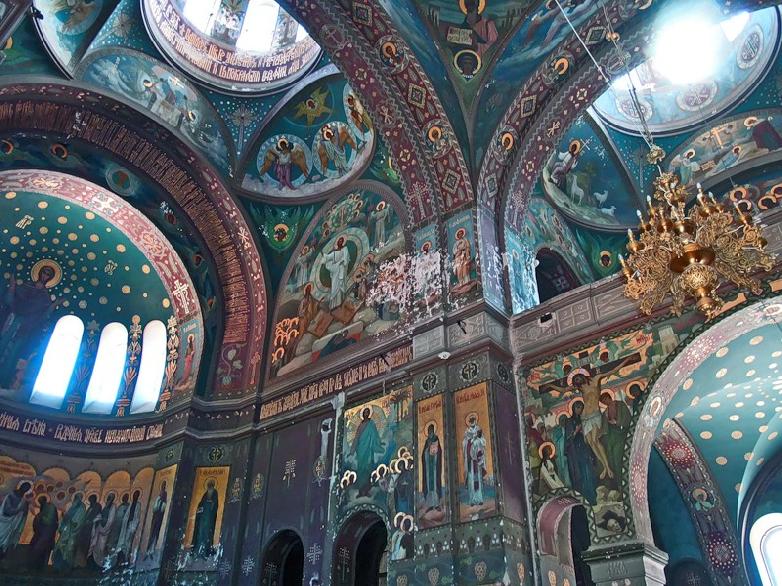 Вопрос №3
Кто ввел на Руси новую религию – христианство?
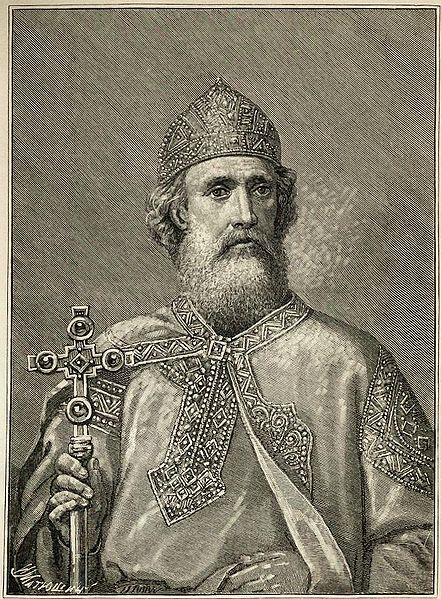 Вопрос №4
В каком году князь Владимир крестил Русь?
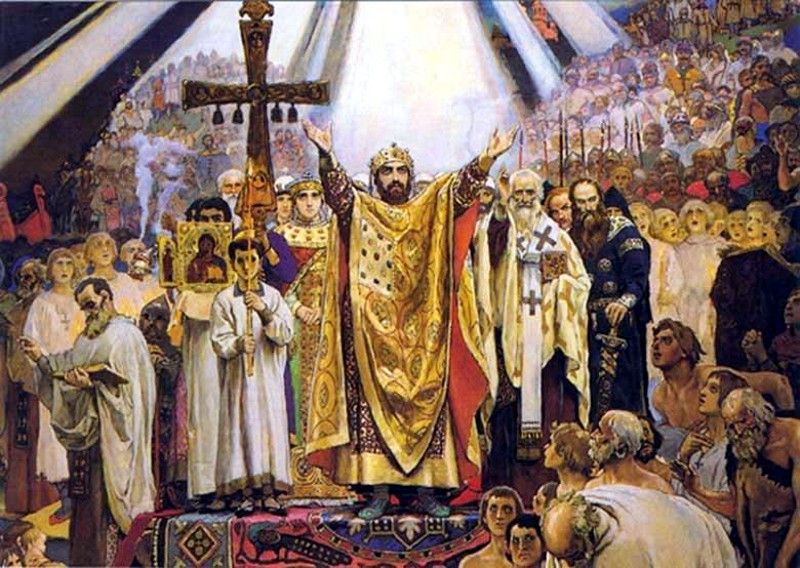 Вопрос №5
Назовите князя, причисленного к лику святых, который прославился на льду Чудского озера?
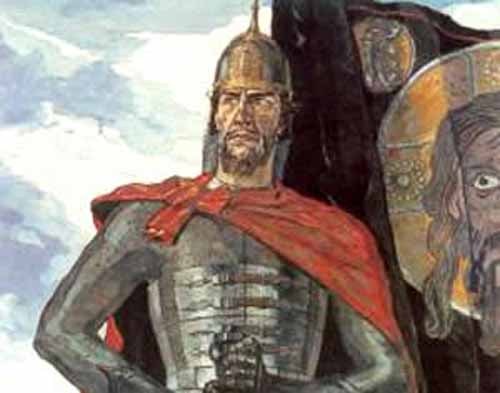 Вопрос №6
Какой живописец украсил Успенский собор своими фресками, которые почти не сохранились?
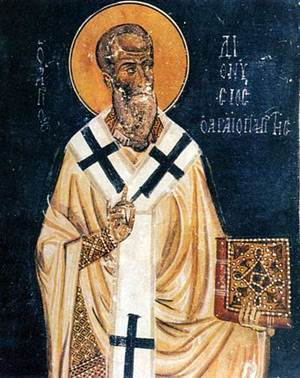 Вопрос №7
Назовите автора знаменитой иконы «Троица»?
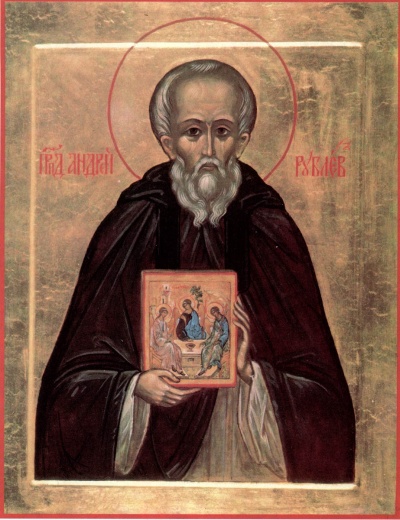 Вопрос №8
Кто изображен за столом на иконе А. Рублева «Троица»?
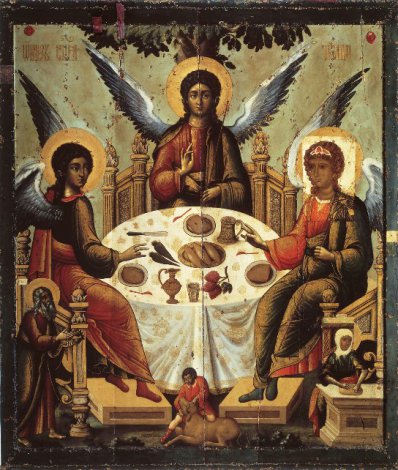 Вопрос №9
Как звали в детстве святого Сергия Радонежского?
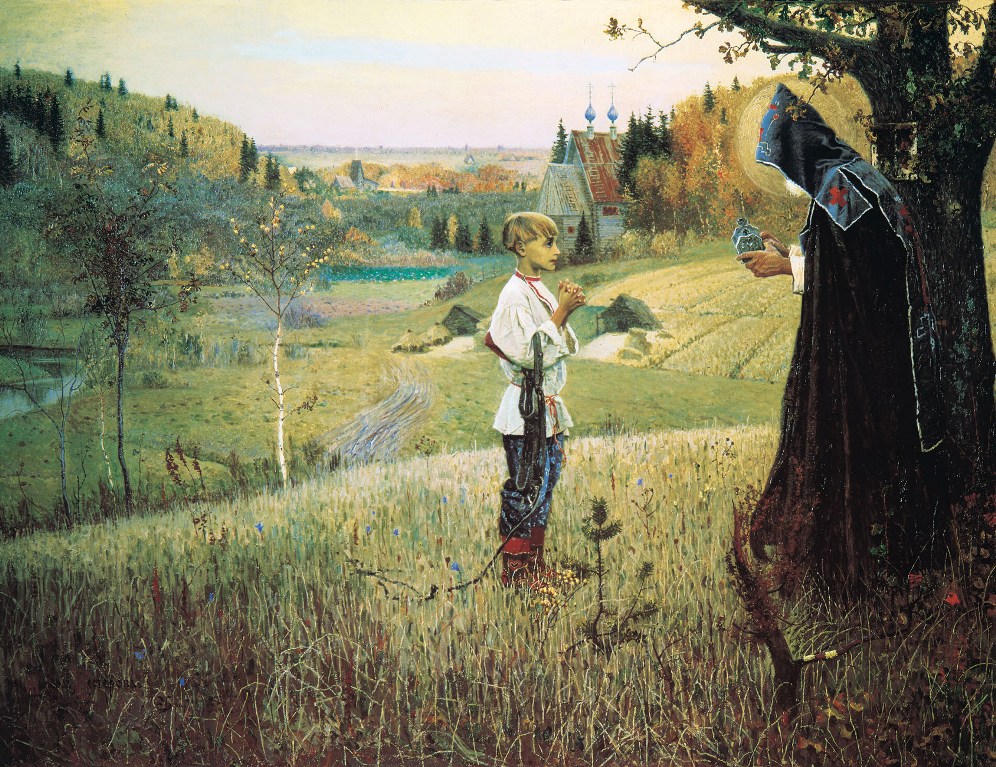 Вопрос №10
На какой картине В. И. Сурикова изображены события церковного раскола середины XVII в.?
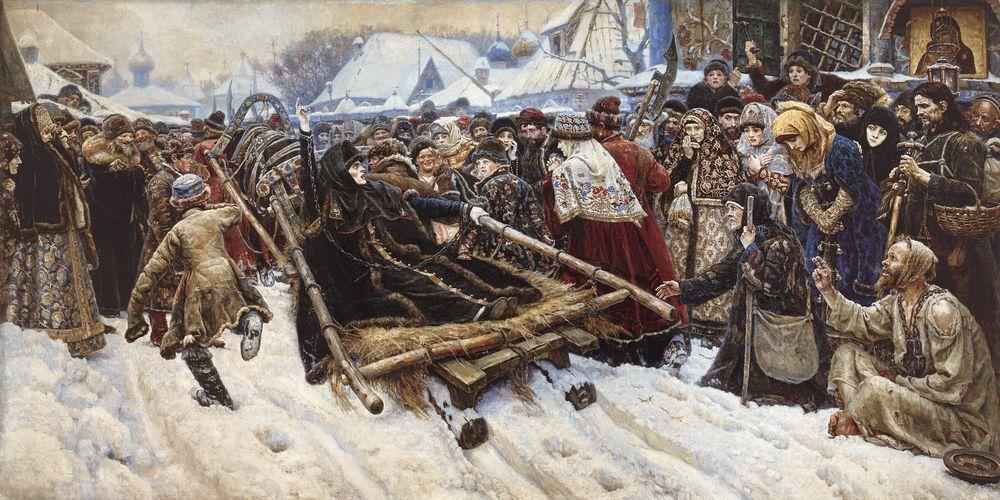 Вопрос №11
Как называется изображение Богоматери в полный рост с воздетыми к небу руками?
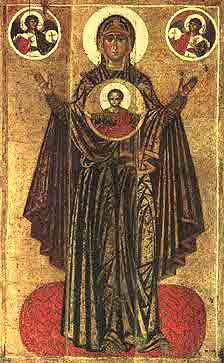 Вопрос №12
Как звали первых русских святых – сыновей князя Владимира?
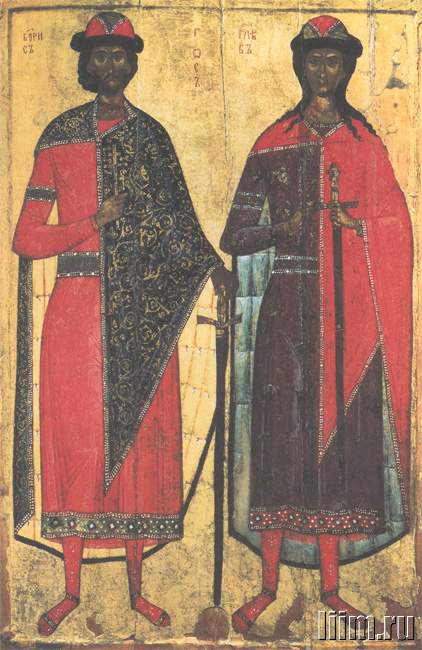 Вопрос №13
Какая школа иконописи, соединившая в себе местные и византийские традиции, по праву считается главнейшей?
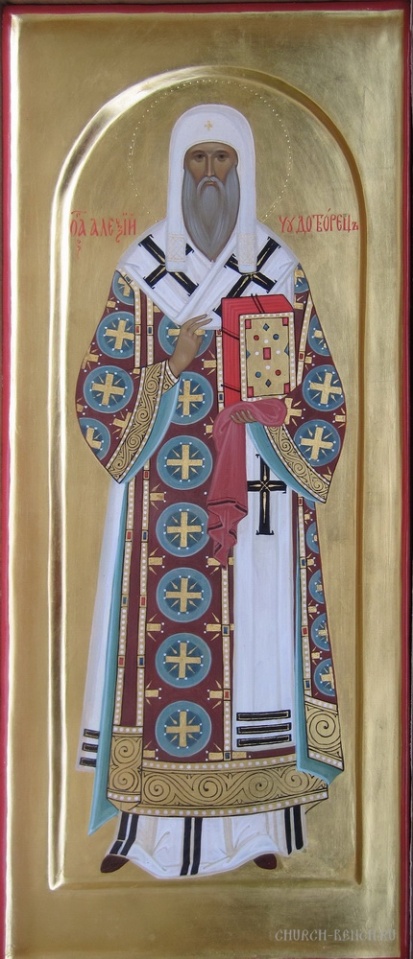 Вопрос №14
Какой иконописец Руси XVII в. не имел духовного звания, а был мирянином?
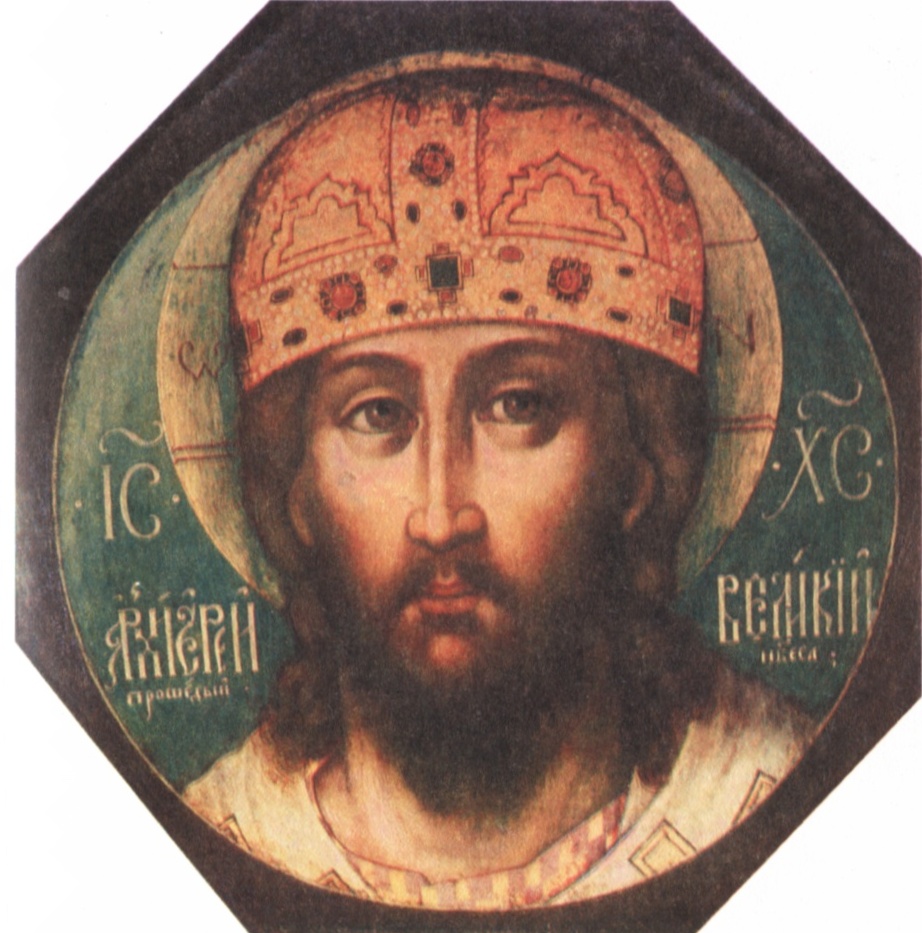 Вопрос №15
Какой век называют расцветом русской иконописи?
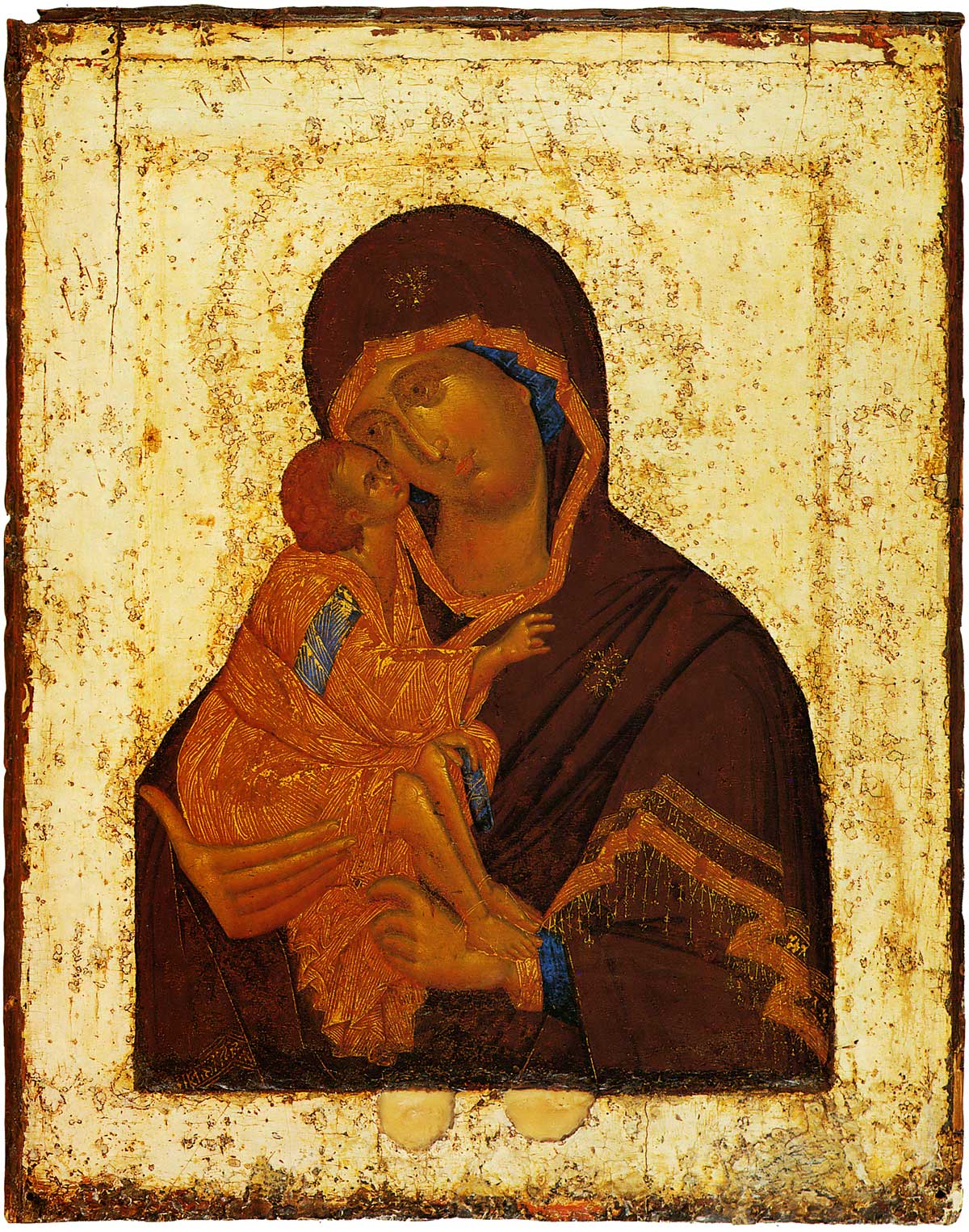 Вопрос №16
Какого святого изображает икона всадника, пронзающего копьем змия?
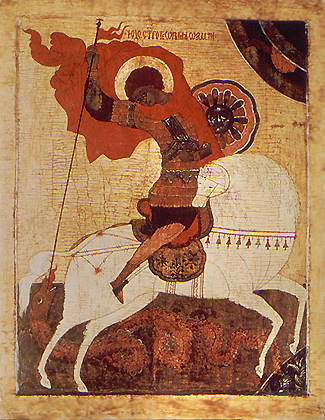 Вопрос №17
Как называется икона Богоматери, где Дева Мария указывает свободной рукой на младенца Христа?
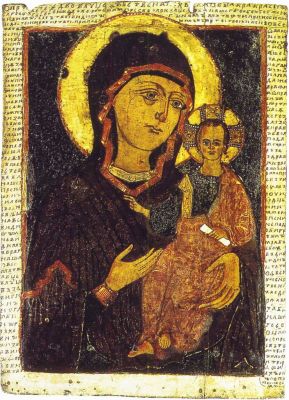